スタディーエックス　スタイル
ワークシート（イメージ）
StuDX Styleを活用したミニ研修例
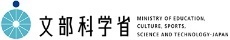 StuDX Styleのウェブサイトを見てみよう（第2回/全5回）
StuDX Styleに掲載されている事例や情報の中で、特に興味をもったものについて、下の欄に記入
しましょう。
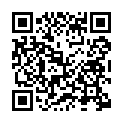 StuDXStyleウェブサイト
今後に向けて参考になりそうな事例はあったでしょうか。
　各自がイメージした活用場面や取組について、下の欄に記入しましょう。
研修の振り返り
□ StuDX Styleに掲載されている内容を理解できた。　□ ICTの活用場面や取組のイメージをもつことができた。
文部科学省StuDXStyleウェブサイト　URL：https://www.mext.go.jp/studxstyle/（令和４年４月）